You wouldn't use a plastic towel because…
A
It would be too bendy
B
It wouldn’t be absorbent
C
It wouldn’t conduct heat
Good Try, Give It Another Go!
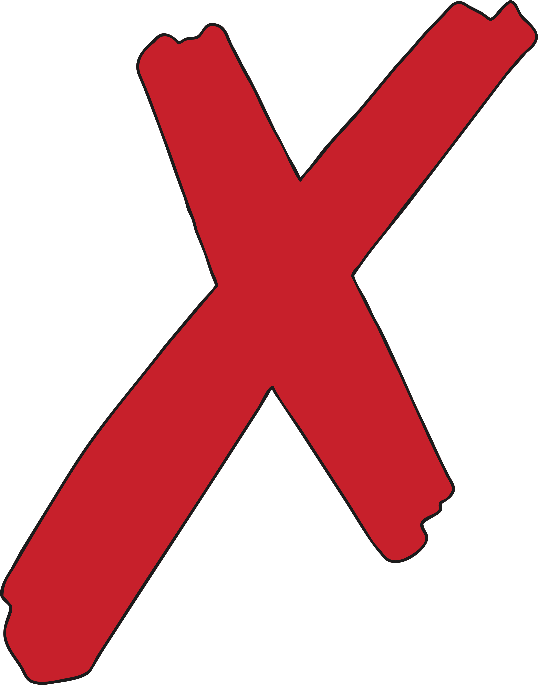 back
Well Done, You Got It Correct!
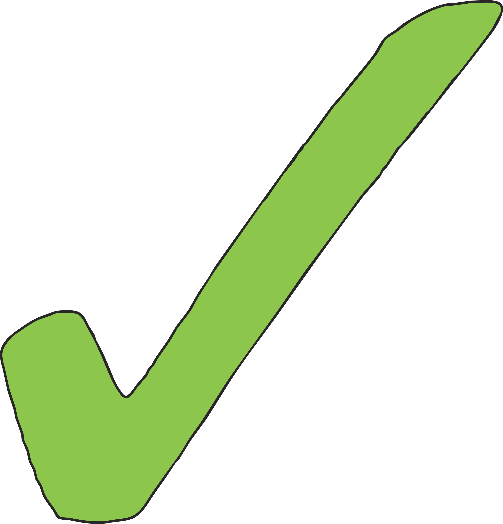 next
You wouldn't sit on a glass chair because…
A
It might shatter
B
It would be transparent
C
It wouldn’t be absorbent
Good Try, Give It Another Go!
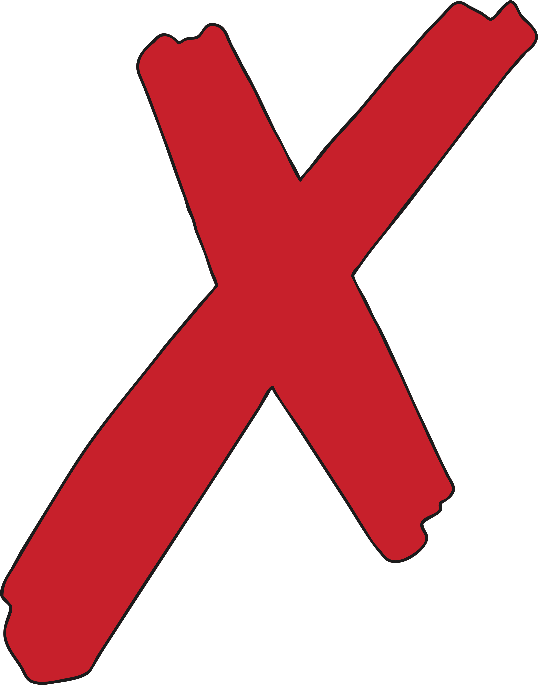 back
Well Done, You Got It Correct!
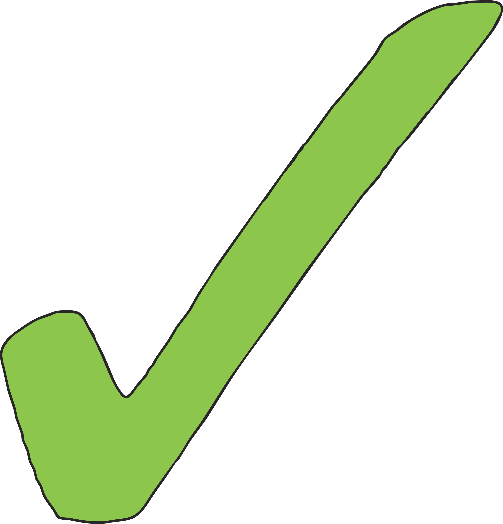 next
Metals come from…
A
Rocks called ores
B
From fibres woven together
C
From trees
Good Try, Give It Another Go!
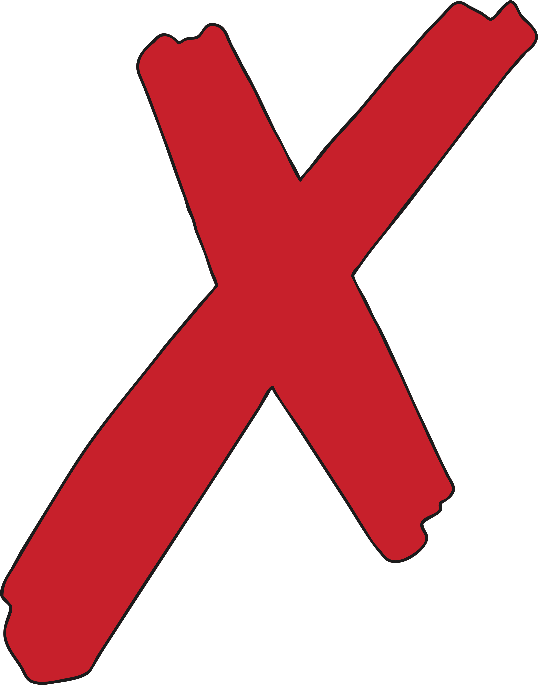 back
Well Done, You Got It Correct!
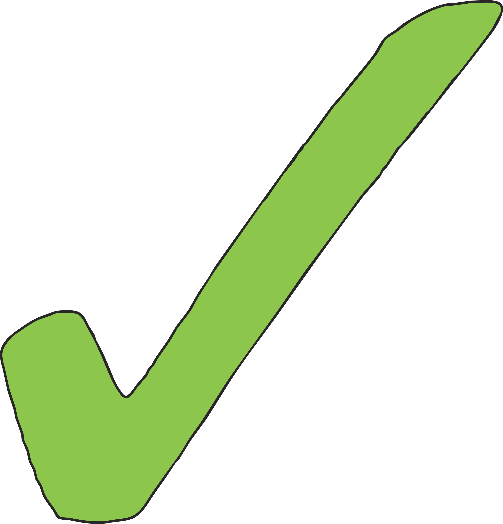 next
Glass is made by…
A
Heating sand
B
Mashing up wood from trees
C
By weaving fibres together
Good Try, Give It Another Go!
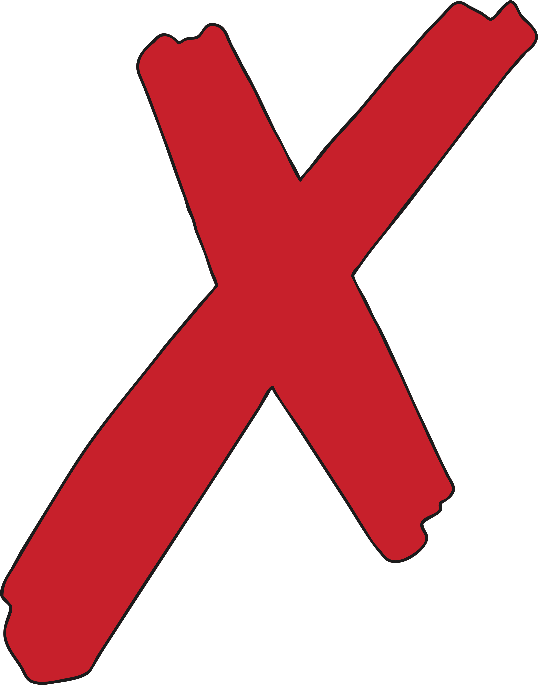 back
Well Done, You Got It Correct!
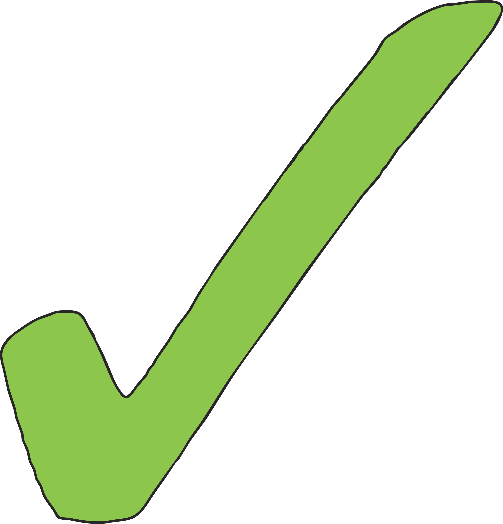 next
Paper is made by…
A
Heating sand
B
Mashing up wood from trees
C
By weaving fibres together
Good Try, Give It Another Go!
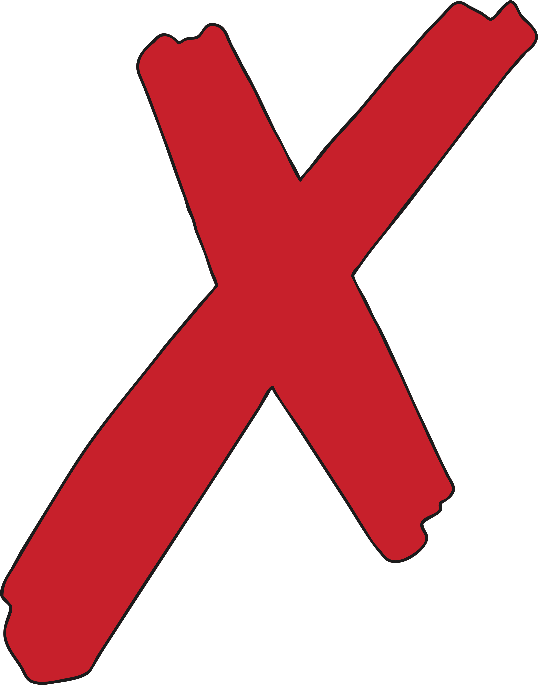 back
Well Done, You Got It Correct!
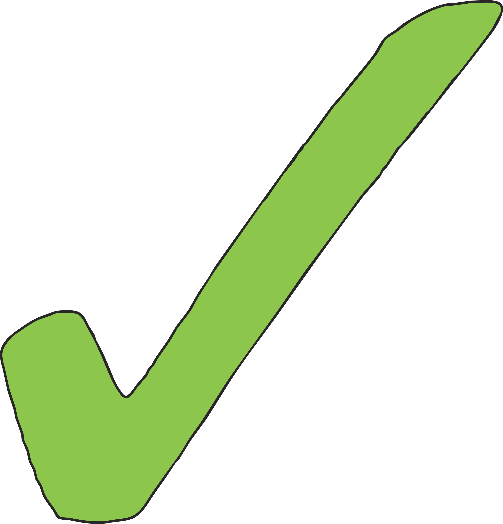 next
Why is metal used to make nails?
A
Because it rusts
B
Because it is shiny
C
Because it does not bend easily
Good Try, Give It Another Go!
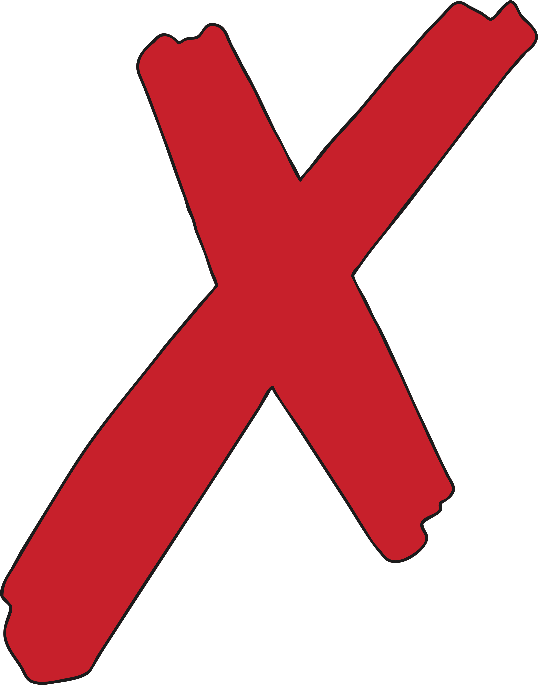 back
Well Done, You Got It Correct!
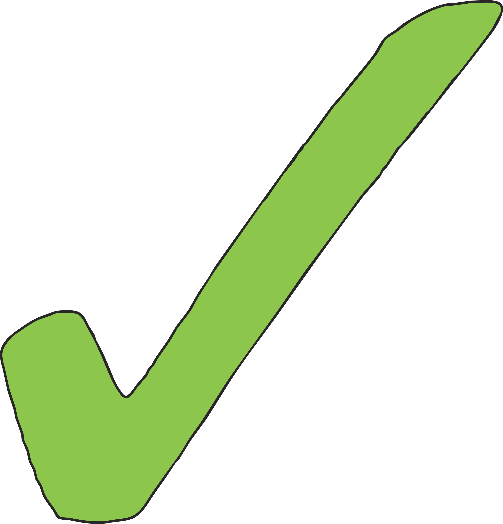 next
Why is wood used to make matches?
A
Because it floats
B
Because it rots
C
Because it burns
Good Try, Give It Another Go!
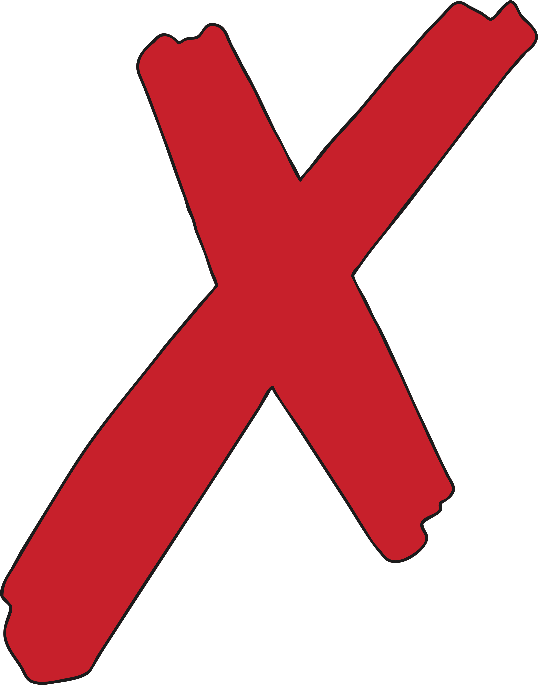 back
Well Done, You Got It Correct!
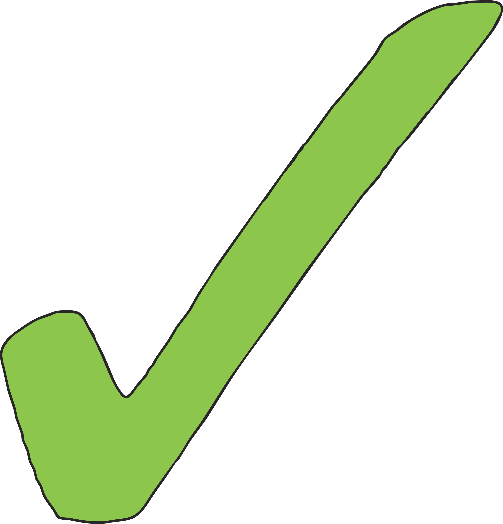 next
Why is rubber used to make wellington boots?
A
Because it floats
B
Because it opaque
C
Because it is waterproof
Good Try, Give It Another Go!
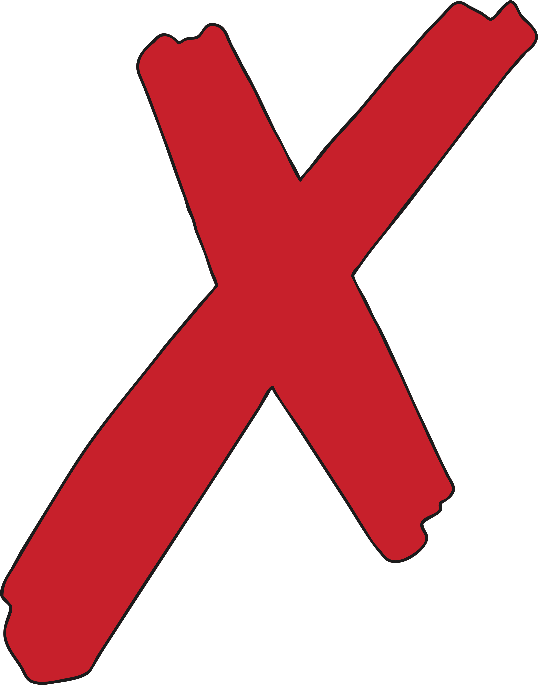 back
Well Done, You Got It Correct!
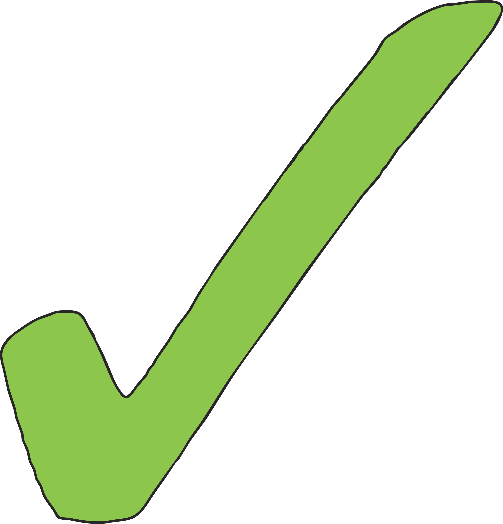 next
You should stir very hot soup with a            spoon.
A
Metal
B
Wooden
C
Paper
Good Try, Give It Another Go!
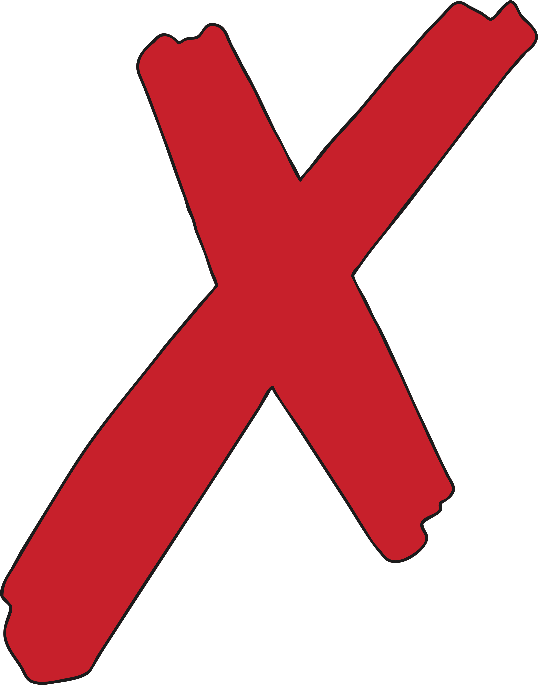 back
Well Done, You Got It Correct!
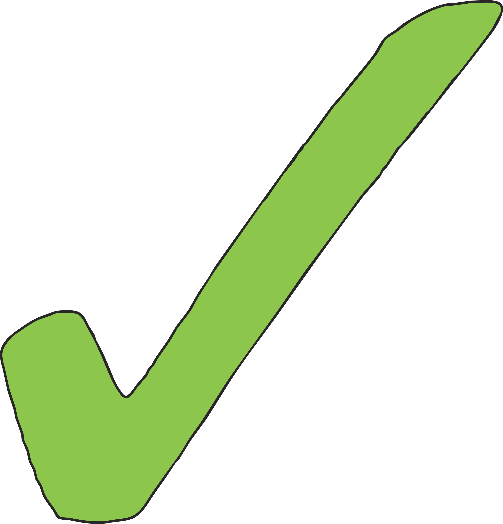 next
Which material would make the best swimwear?
A
A stretchy and absorbent material
B
A stretchy, non-absorbent material
C
A non-absorbent, non-stretch material
Good Try, Give It Another Go!
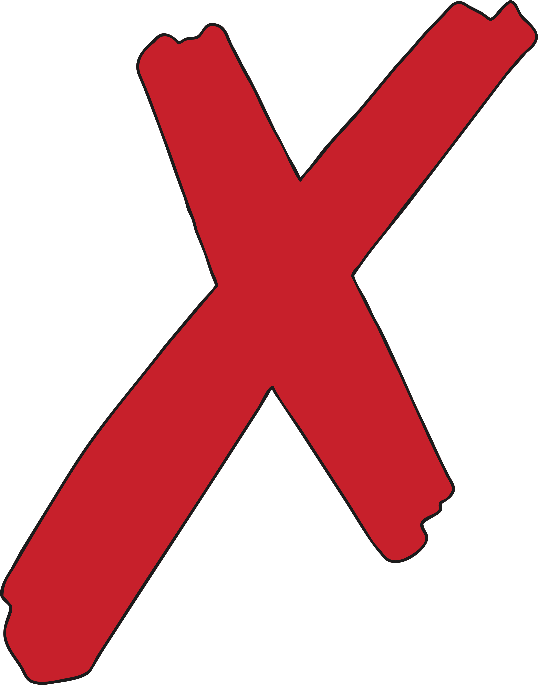 back
Well Done, You Got It Correct!
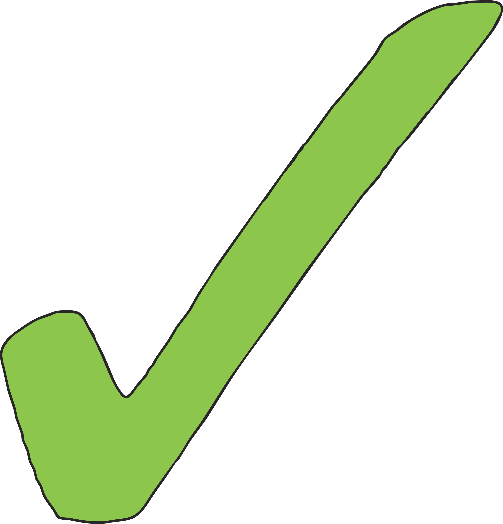 next